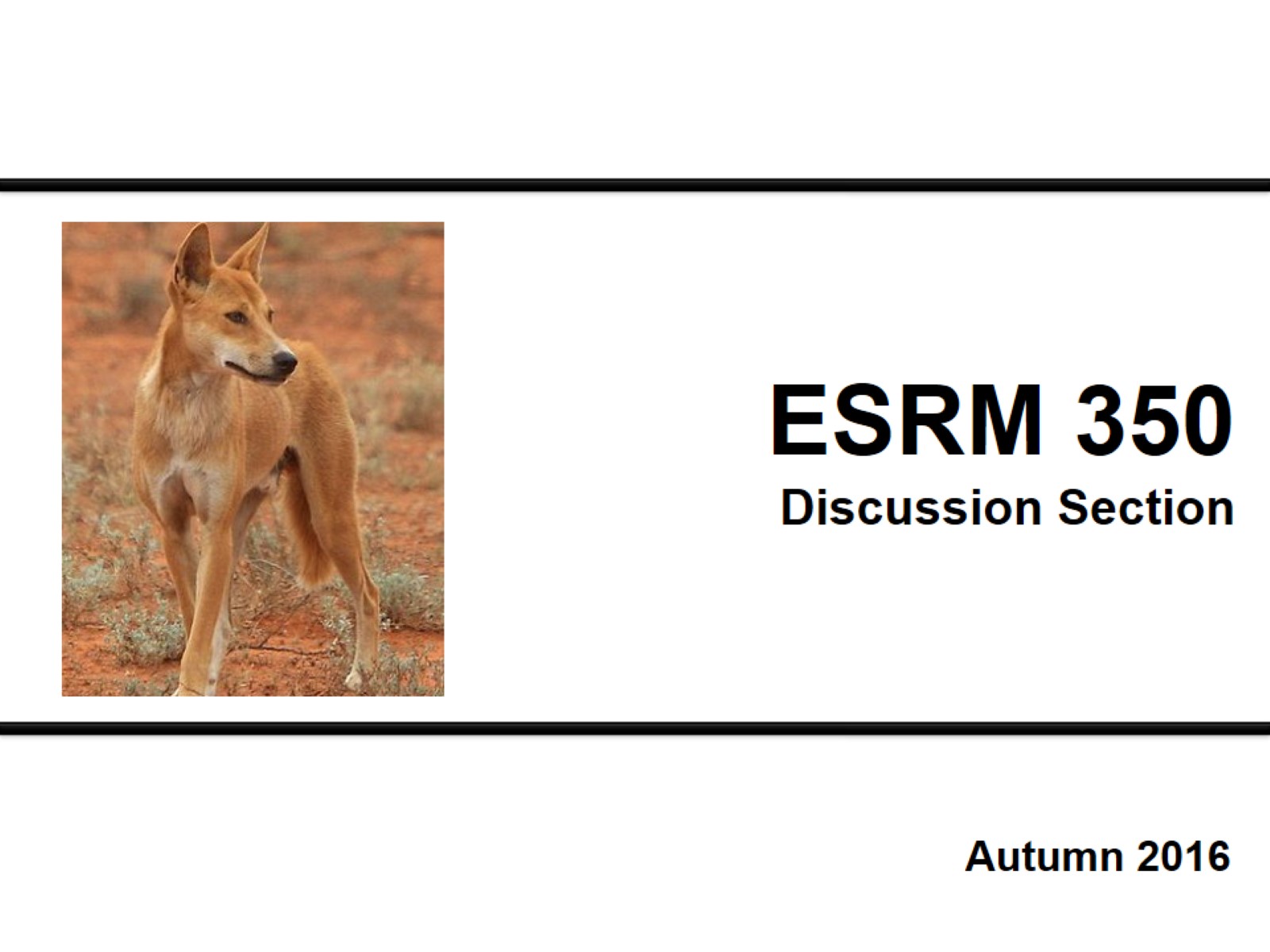 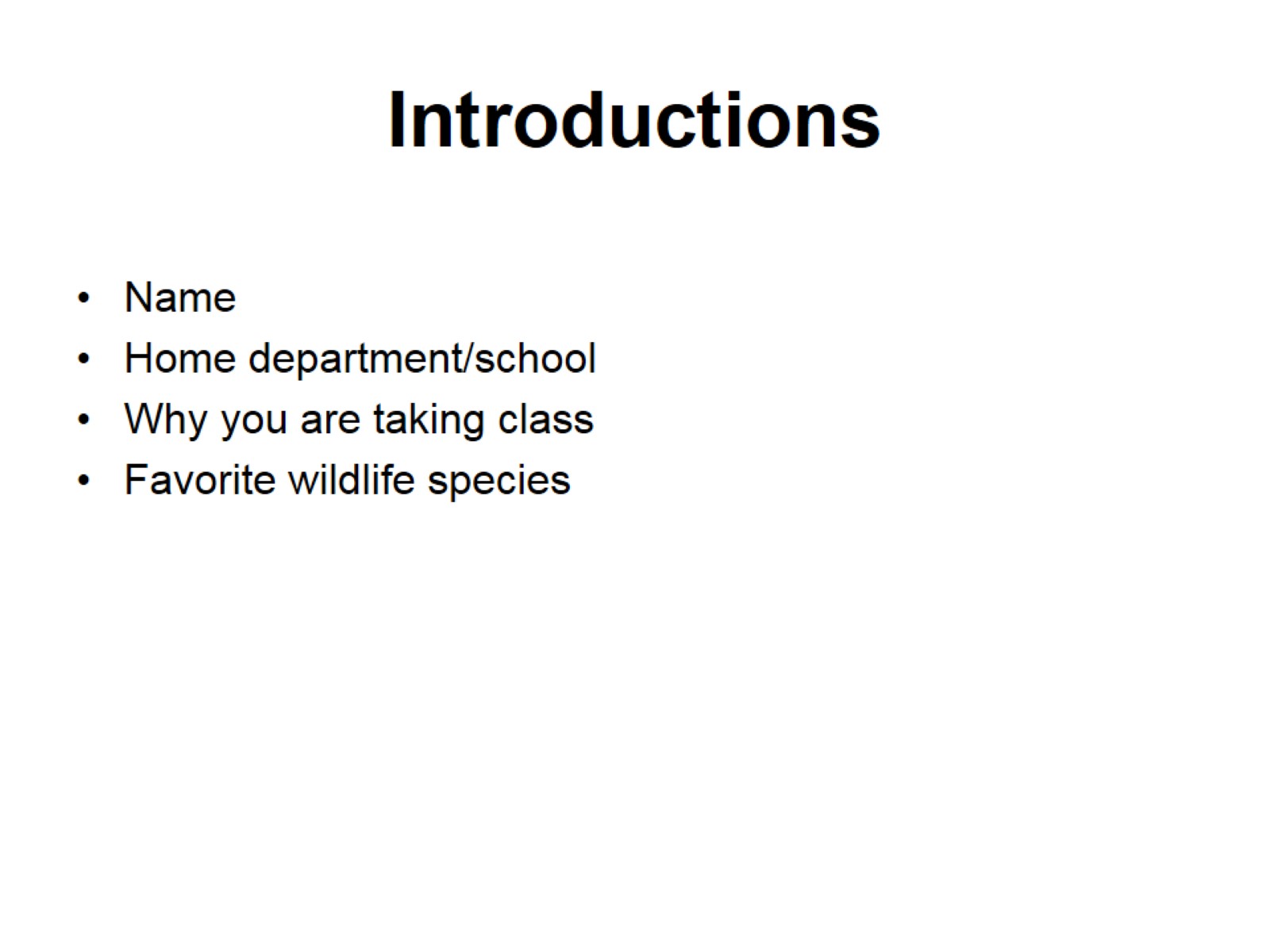 Introductions
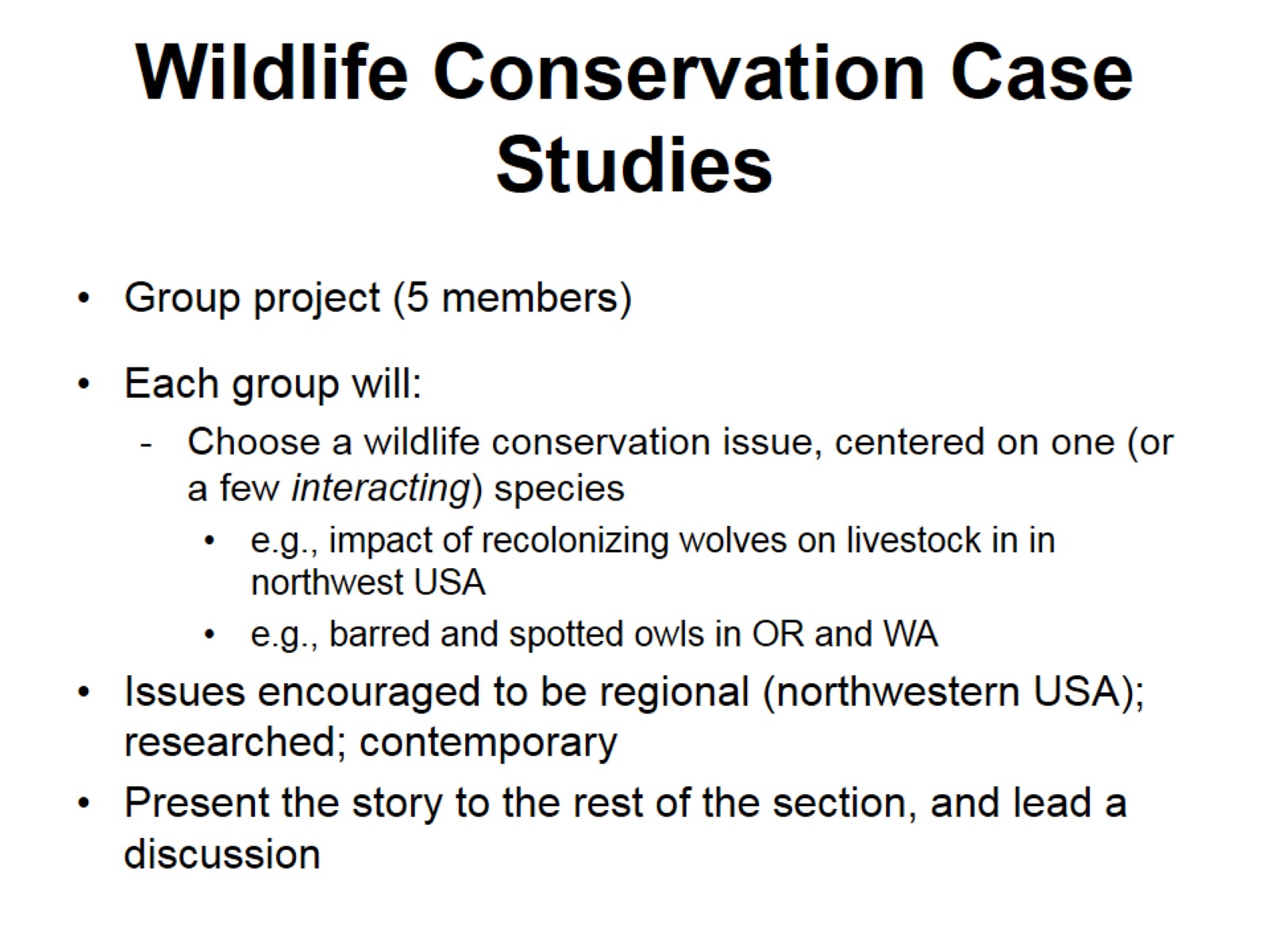 Wildlife Conservation Case Studies
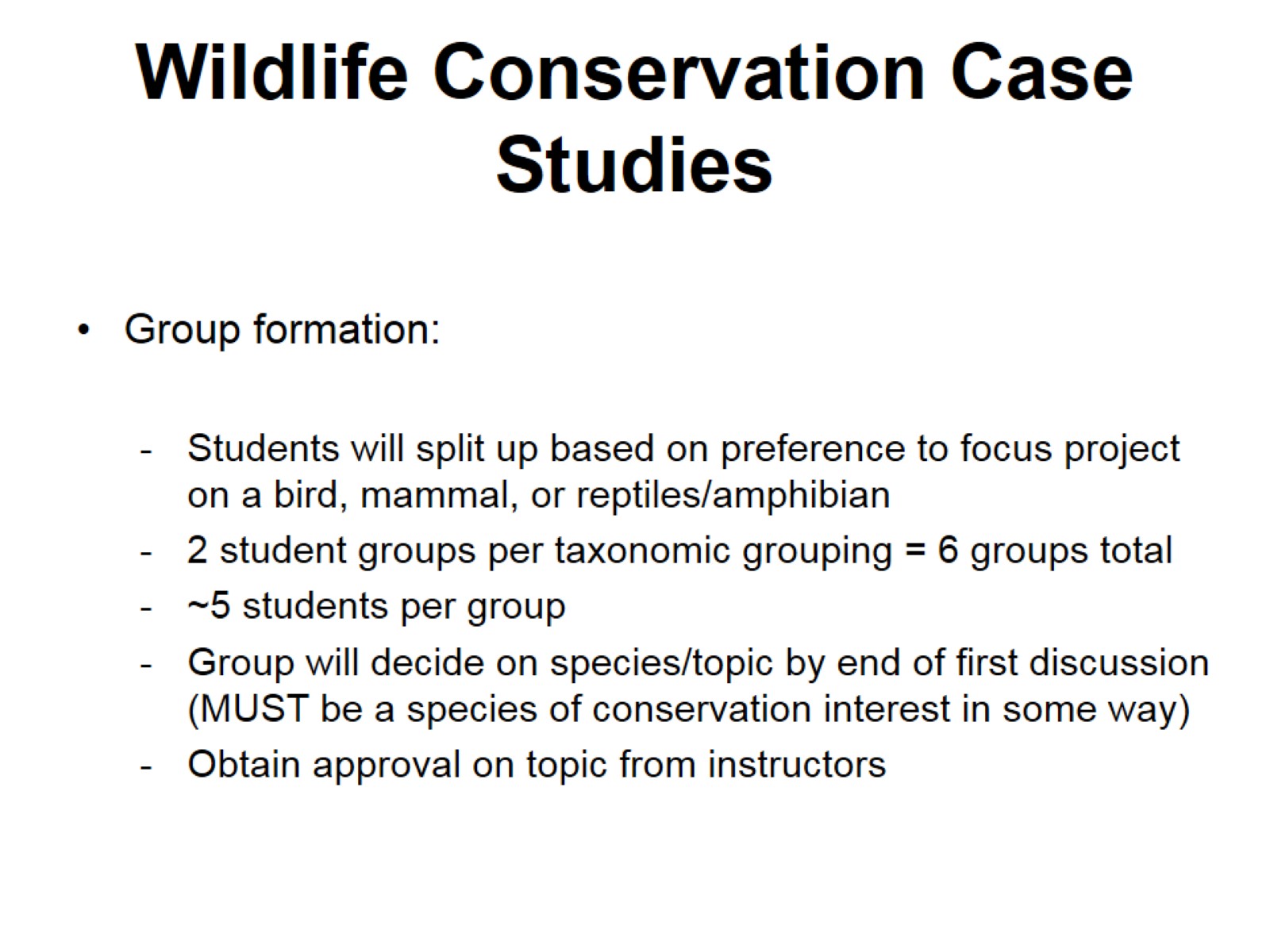 Wildlife Conservation Case Studies
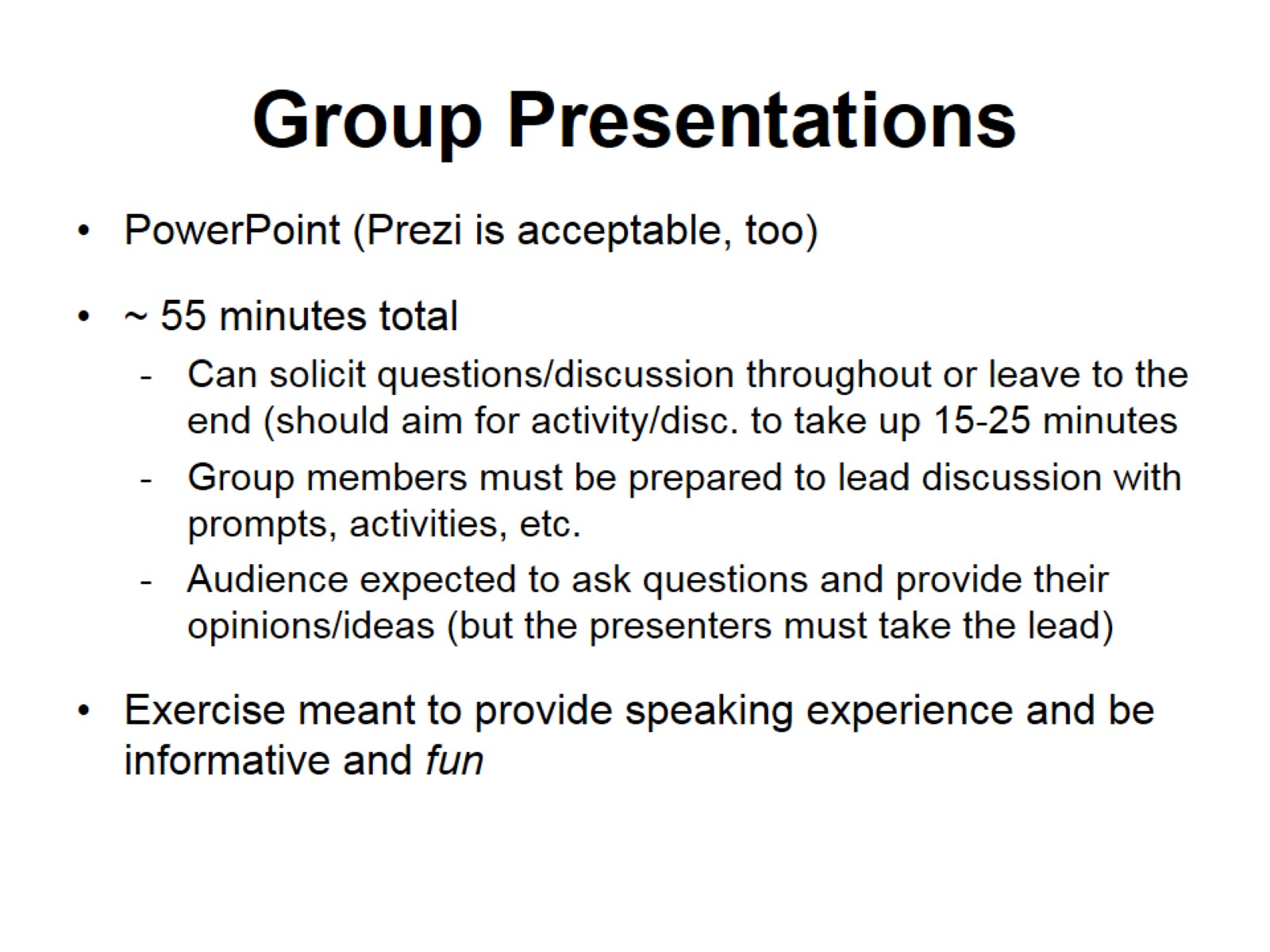 Group Presentations
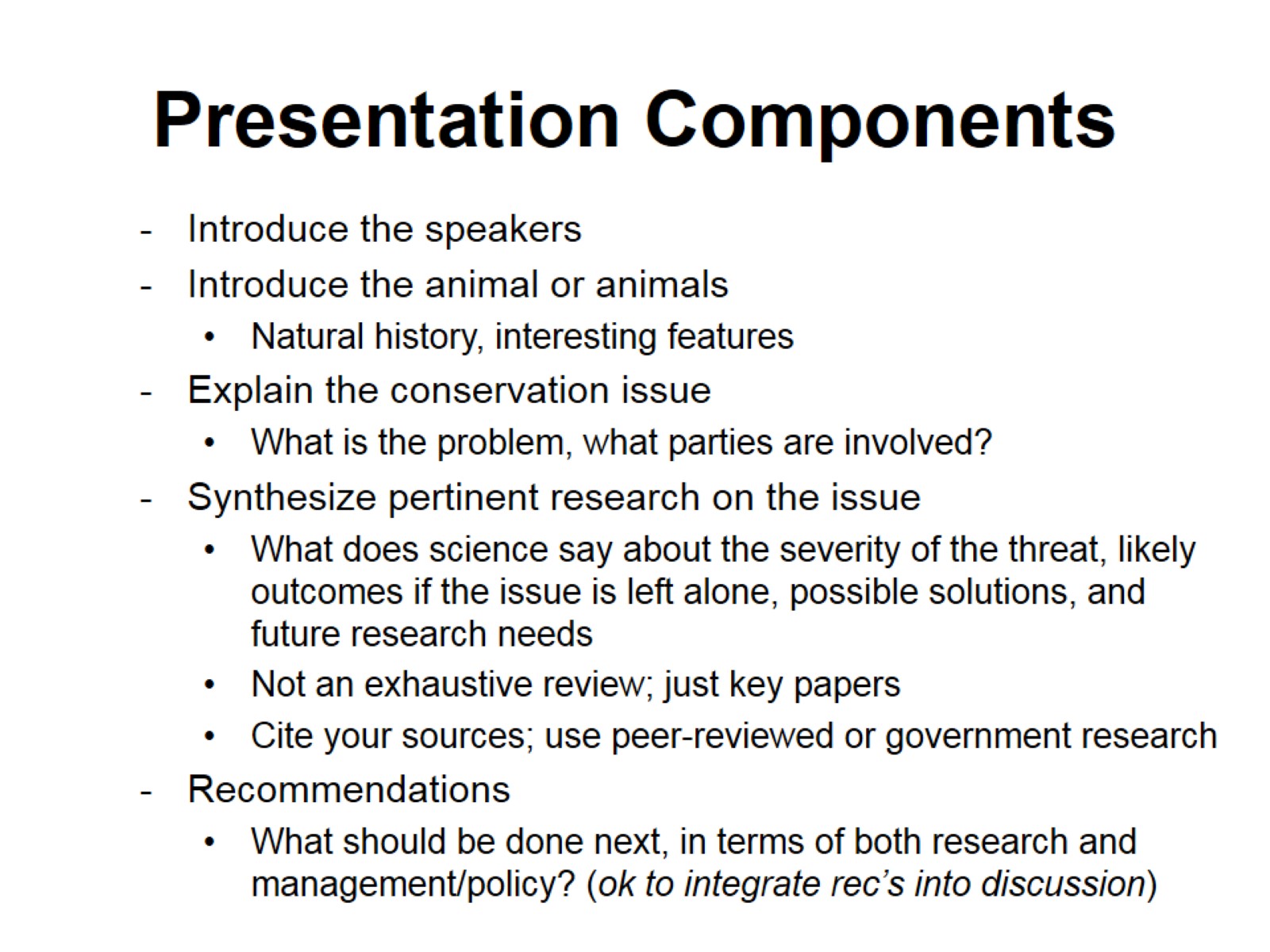 Presentation Components
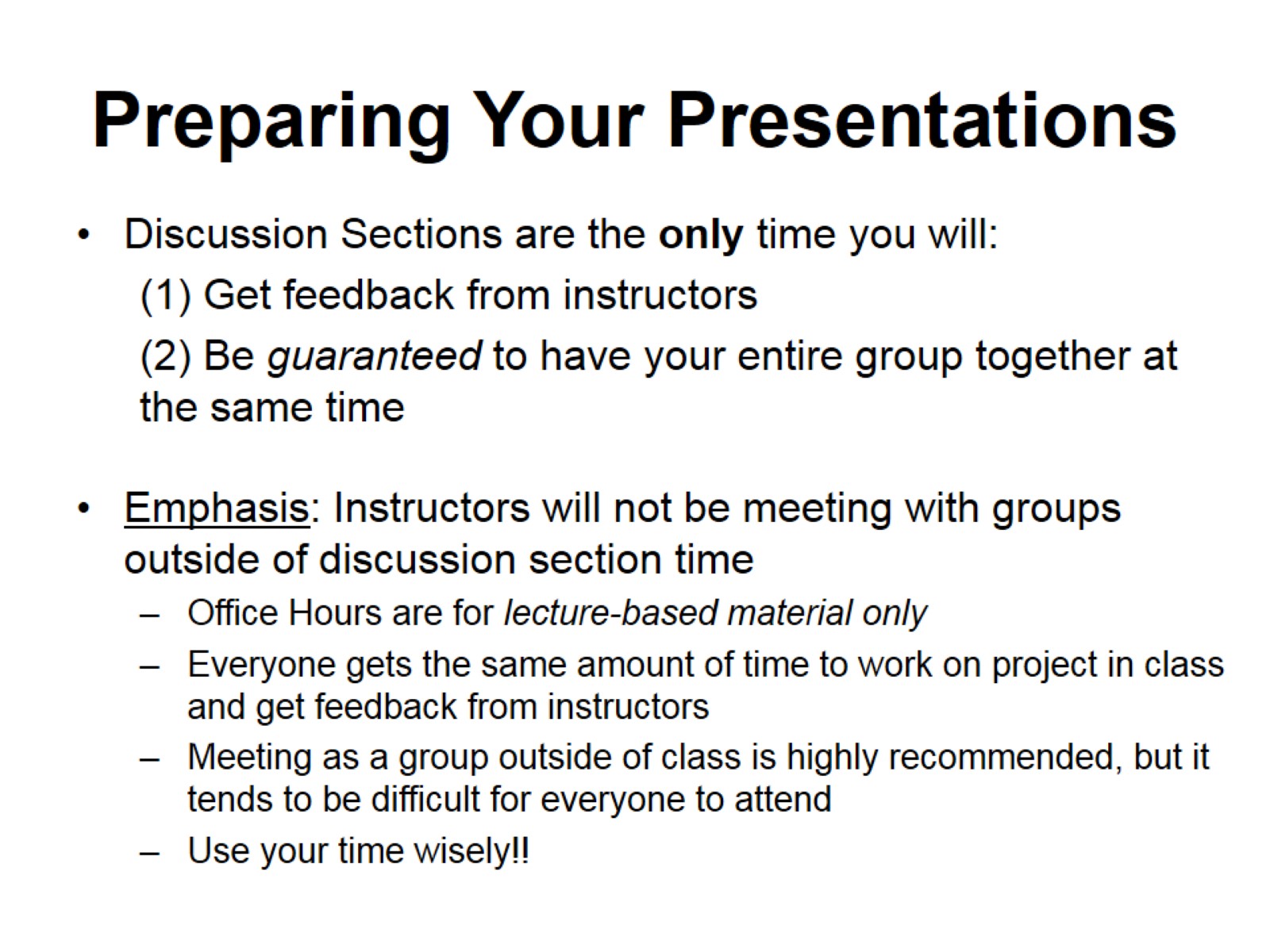 Preparing Your Presentations
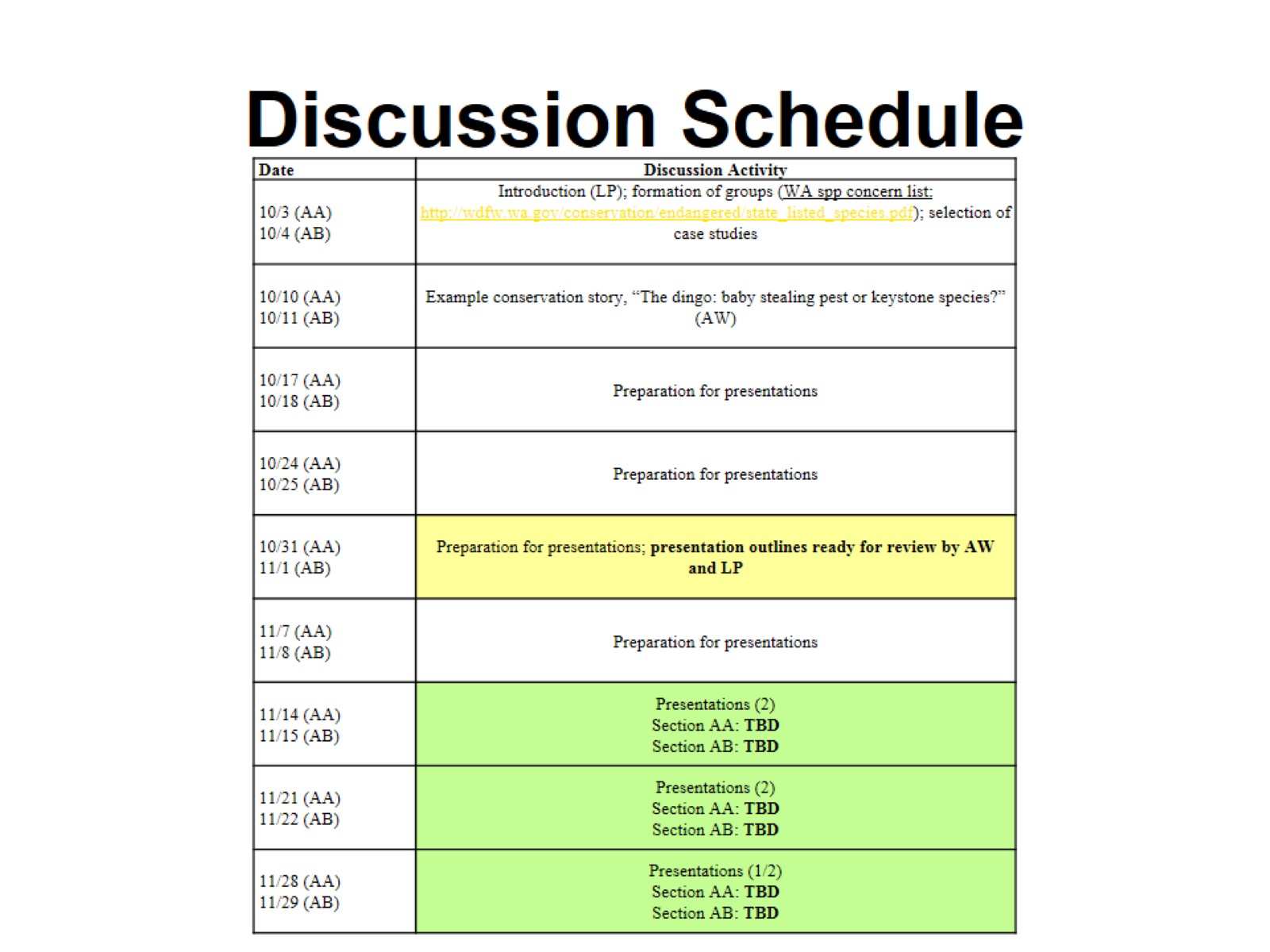 Discussion Schedule
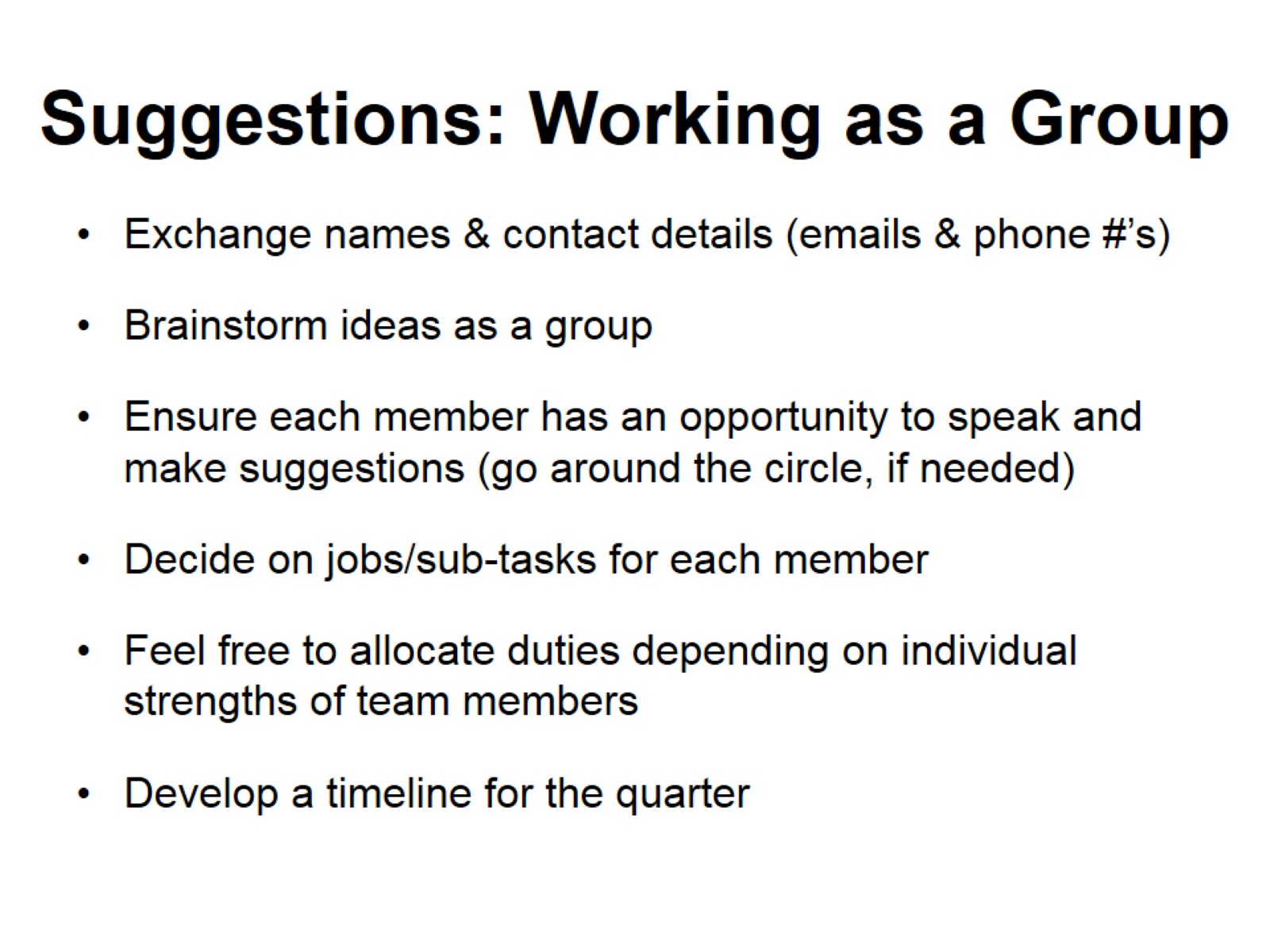 Suggestions: Working as a Group
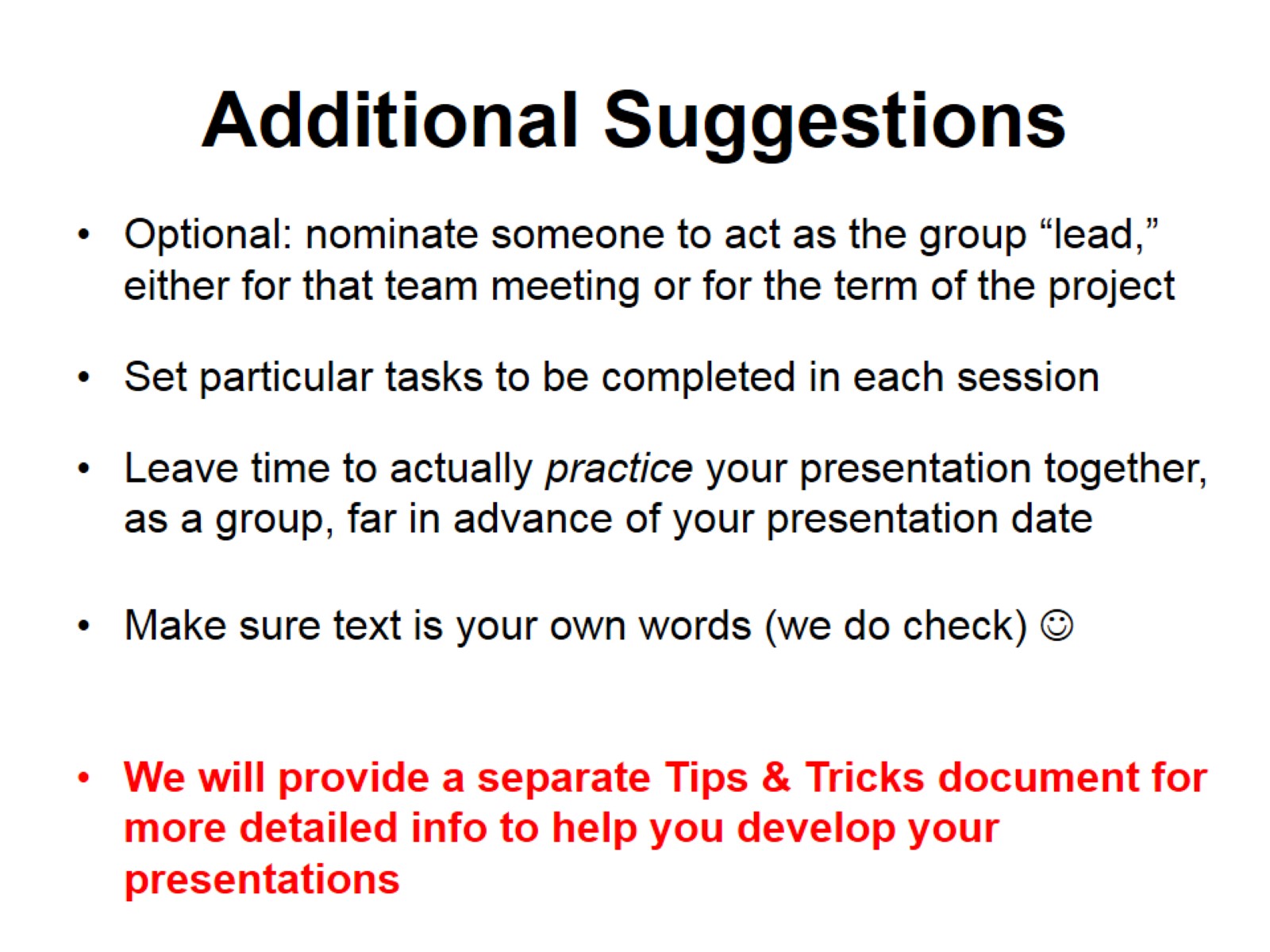 Additional Suggestions
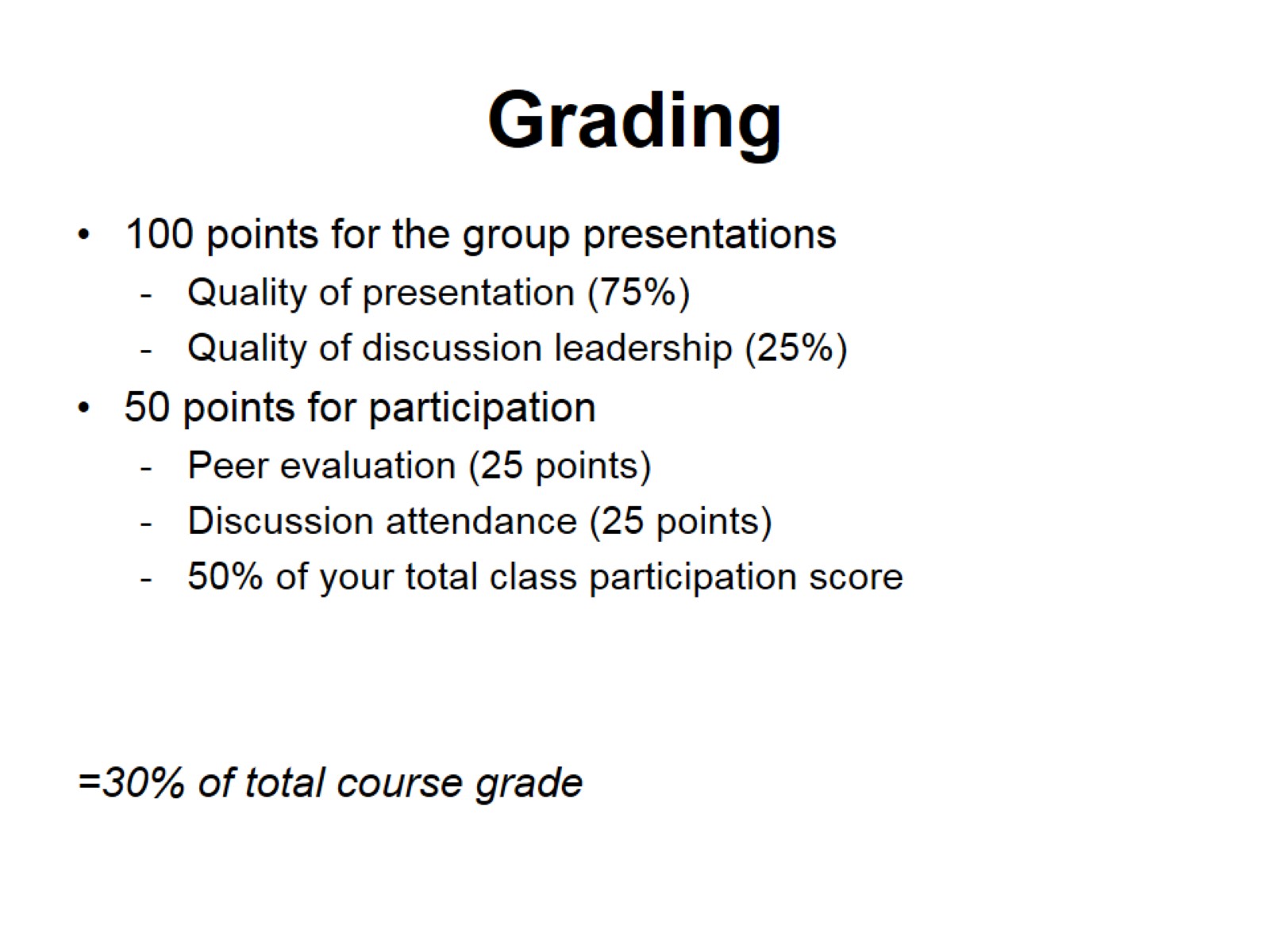 Grading